WHAT YOU NEED TO KNOW TO SURVIVE MATH!
…AND MAYBE EVEN LIKE IT!
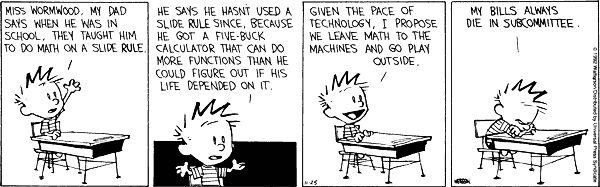 BEHAVIOR
GET INTO WHAT’S GOING ON!

WARNING

TEACHER/STUDENT CONFERENCE

OFFICE VISIT

*CURSING= PUSH-UPS OR WRITING
BE ON TIME!
TRY YOUR HARDEST
YOU WILL NOT FAIL IF YOU DO ALL OF YOUR WORK.
YOU WILL NOT FAIL IF YOU DO ALL OF YOUR WORK.
YOU WILL NOT FAIL IF YOU DO ALL OF YOUR WORK.
YOU WILL NOT FAIL IF YOU DO ALL OF YOUR WORK.
YOU WILL NOT FAIL IF YOU DO ALL OF YOUR WORK.
ASK FOR HELP
ASK FOR HELP IF YOU DON’T UNDERSTAND.

I LOVE TO ANSWER QUESTIONS.

SOMEBODY ELSE HAS THE SAME QUESTION.

SOMETIMES I MAKE MISTAKES
WORK AS A TEAM
WE CAN LEARN FROM EACH OTHER, USE YOUR NEIGHBORS.
CELL PHONE POLICY
PHONES MAY
NOT
BE USED WITHOUT PERMISSION.

IF YOU USE YOUR PHONE INAPPROPRIATELY, I WILL TAKE IT.

*IT WILL BE RETURNED AT THE END OF THE HOUR.  IF YOU DO NOT GIVE IT TO ME, YOU AND THE PHONE WILL GO TO THE OFFICE.  THE PHONE WILL NEED TO BE PICKED UP BY A PARENT OR GUARDIAN.
EVERY ONE CAN DO MATH!
http://www.upworthy.com/for-all-the-artsy-people-secretly-wondering-about-how-math-works?g=2&c=ufb1
CONTACT INFORMATION
BECKY ARBIC
ROOM 224
EMAIL: BARBIC@EUP.K12.MI.US
PHONE: 906-635-3839   x-5874